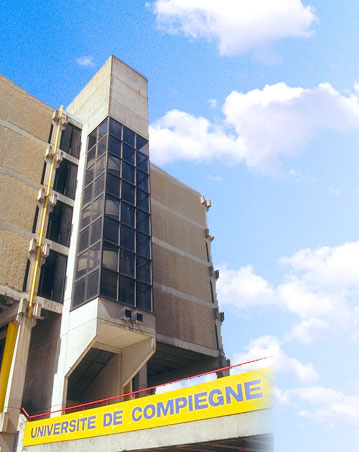 UNIVERSITÉ DE TECHNOLOGIE
 COMPIÈGNE
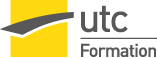 Toward an eco-conceivedsocio-technical innovation :
Costech/Centre d’Innovation
Innovation technologique/innovation sociale ? Entreprendre autrement … l’innovation socio-technique
the case of Pat-DD
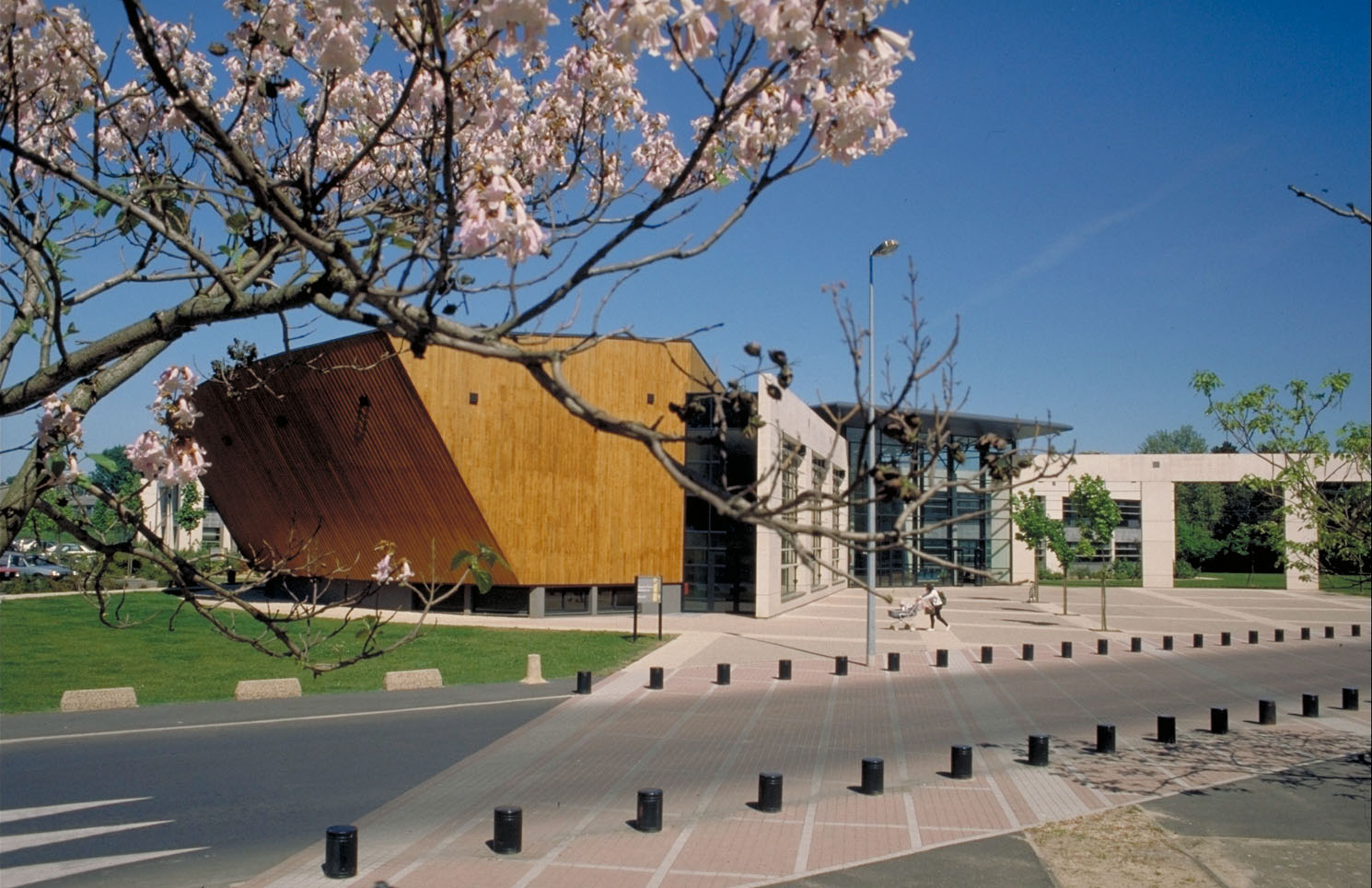 UTSeuS international research seminar, 23-24th of october 07
Pascal Jollivet (Costech)
Nathalie Schnuriger & Pascal Jollivet
Centre d’Innovation  & Costech , 22nd of january,  2015 DDT/OI2 Annual Seminars in UTC, France

schnuriger@utc.fr &  jollivet@utc.fr
Introduction & Plan
Introduction
Innovation/changement social : 
le champ du politique ? 
Innovation/changement technologique : 
le champ de l’économique/du technologique ? 
Et pourtant ,  à l’ère … 
des technologies relationnelles (« réseaux sociaux ») 
et de la gouvernance algorithmique (modélisation prédictive des lieux /heures de délit)? 
Un opposition obsolète ? 

-> comment penser et agir l’innovation/le changement au 21ème s.
Plan
1. Comment penser l’innovation sociale/technologique ?
2. Entreprendre et innover autrement à l’ère du P2P
2
Transcendance et co-évolution
Les 2 transcendances : 
Du changement social et  …  du changement technique (Latour)
 L’un conditionne/induit l’autre, séquentiellement ? 
Non, une co-évolution  du social et de la technique ! (P. Breton)
Interdépendance …
3
Le cas de l’innovation Ordinateur Individuel
Apparition de  O.I. des 70th ? Quelle « cause », quelle « source? ». 
La « contre-culture » anti-totalitarisme étatique. « L’OI « pour le peuple » et « par le peuple » ?  Ou l’O.I. qui a permis de se « passer » de la toute puissance informatique et informationnelle de l’Etat US ? 
Re-appropriation/du pouvoir par l’individuel : WaterGate.
4
Schnuriger & Jollivet,  Innovation techno-sociale ?
Gutenberg et le protestantisme
Cas : L’innovation technique de l’imprimerie Gutenberg « cause » le protestantisme ? (ou le « permet » ?). 
Ou bien la montée du protestantisme « permet » le succès de l’innovation imprimerie.   
Car elle constitue un « usage », une « demande sociale » 
sans lesquels l’innovation n’aurait pas  été « validé » économiquement/sociologiquement …
Ou « prise » dans le tissu socio-économique
5
Quel est le propre de l’homme ?
Social/Technologique : Dialogique ? Ou consubstantiel: 
L’outil anthropologiquement constitutif/innovation techno-sociale !
Rép. : La technique. Les techniques langagières
P. Roqueplo : 
Opposition Nature /Culture ? 
Non : techno-nature/techno-culture
car existe un « techno-nature » (Roqueplo). 
Tout est politique ! Tout est technique ! (H. Verdier)
Toute innovation (produit intentionnel de l’homme) est techno-sociale, socio-technique.
6
Quelle ingénierie socio-technique ?
Comment faire l’ingénierie socio-technique ? Comme être techno-social ?  
Comment les 2 « dimensions » peuvent être « prendre entre elles » ? Comme la « co-greffe » peut elle prendre ?  
La réponse Akrichienne : des scripts incorporés
Que les « scripts » d’usages incorporés dans le dispositif et les « scripts » fonctionnels soient « compatibles » entre eux 
Avec le numérique, aisé : le « codage » pilote la machine à commande numérique
Callon/Latour : 
Et soient « compatibles » avec le « réel » lors de l’adoption modificatrice ?   « Adapter, c’est adopter ». 
Les parties prenantes de l’innovation : pas des « consommateurs » mais des contributeurs
L’innovation comme processus diffus de co-production en réseau en coopétition
« Modèle »  : Les communautés du « libre », Le crowsourcing, le co-working, openLab
Le cas LinkFluence/WebAtlas/Costech : éco-système socio-technique innovateur
Le cas LinkFluence/WebAtlas/Costech  : éco-système socio-technique innovateur
Le tryptique. La connectivité forte.   
Une circulation informationnelle, cognitives, d’outils , d’humains
… non monétisé/marchandisé
Gouvernance  : par des « biens commun ».  
GPL. 
Confiance, coopération
Innover  : créer un éco-système socio-technique ? 
Ou s’y insérer ?
8
Le cas Sallman et l’innovation socio-technique
Le mythe fondateur de Stallman : 
injustice re. HP. 
Innovation sociale, innovation technique, innovation techno-sociale : le logiciel libre et la licence « libre »
Imbrication d’acteurs, de parties prenantes, bien communs cognitif et social… : le socio-technique ?
9
Jollivet,  Vers une industrie européenne verte ?, 2014
Conclusion/ouverture
Innover autrement, entreprendre autrement ,  « responsable » ? 
Au delà de l’Etat et l’Entreprise « classique »,  un nouvelle entrepreneuriat innovant à forte constitution /impact social (dont environnemental)
Moins « élitaire » ? 
La « révolution » du P2P et de l’économie horizontale (hackhaton)
« La démocratisation de l’innovation » (V. Hippel)  ?
« Portrait de l’artiste en travailleur » (Menger) ? 
Innovation sociale, innovation socialisée 
Comment encapaciter (enabling) une société innovante ? 
… via un revenu inconditionnel d’innovativité ?
10
Online real time participative cartography : mapping
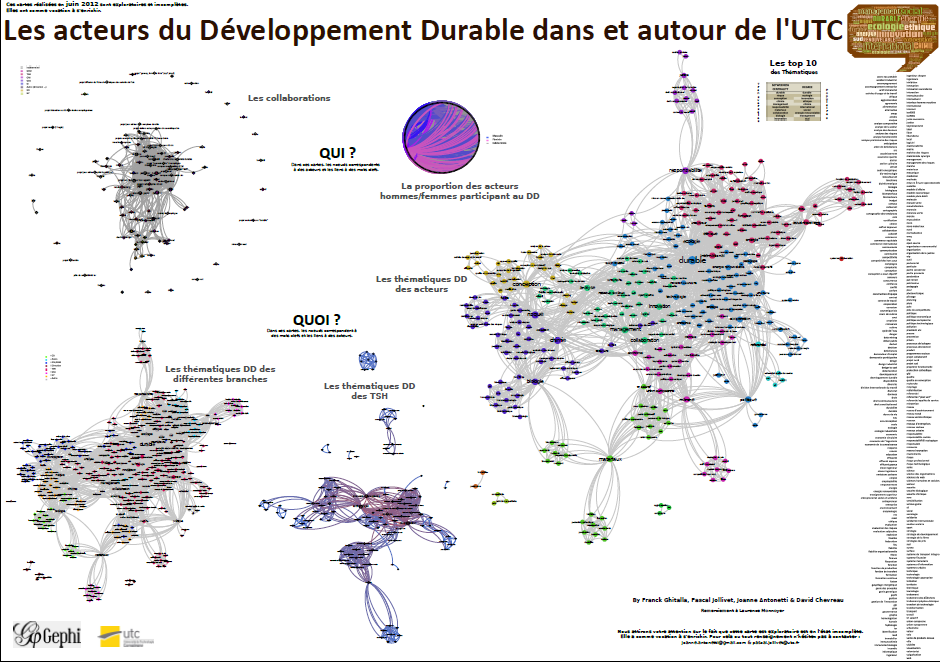 The online real time cartography of networks contributive project
enabling crowdsourcing contributive network representation of territories
11
Jollivet,  Industrie « verte », 2014
Entreprendre autrement ?
Soit sur les fournisseurs, … . 
Scop/Scie : tu as 2 ans pour devenir associé.  
Fagor : n’y avait plus que 35% d’associé. 
Bon app’ : des consommateur associé.  Rendre les salariés des consommateurs. A foiré. 
La Scop peut avoir des apporteurs extérieurs.   On peut faire du cluster par le bas, avec des liens organiques.   
Entreprendre autrement : l’éconoie Responsable . 
Cf. les 200 000 adresse nouvelles chaque année. Met 3 ans pour remonter dans les géolocalisé.  Mais les urgances pompiers samu ne peuvent pas y aller ?  
(Blog Henri Verdier.  ON est 5 à utiliser le Hastag EtaLab).
Les logiques Open : 
Les OpenLab. Reprsie DIY.
Les hackins : Hanckathon, HacYourPhd.  
Principe : tu lance un défi. Le soir de : qhi vient, qui rejoint. Tel u tel projet d’appl. Autour du numérique et de la santé.   Qui prend. SI personne prnend, on laisse tomber. 
Arrivent à faire jondre des métiers dee tous les genres : jurisqstek déveppeurs, financiers … 
Ont 1 WE pour développer. 
[Le bio-mimétisme ? S’inspirer de la nature pour faire des artefacts : les fils de la toile d’araignée]
12
Jollivet,  Vers une industrie européenne verte ?, 2014
Entreprendre autrement ?
Econolique re. sociale/techno : 
Le chgt social : les corps syndicat , asso Etazt ;
Le changt eco-techno : l’entrepreise (l’innovation … ). 
Eglise/Etazt. Mais suffit pas.  1905.   Le sociel : l’Etat et l’Eglise.. Puis les associations. 
Eco. Social « tradi ». Puis moderne  « entrepreuriat » sociale.  La logique éconoque AVEC la logique sociale.   Typologie intellignentre de l’entrperenrieiat socail : redistribuer ieux l’argent capitalisete que l’on fait. 
Entrepreneuriat socio-technique ? Innovation socio-technique ? « Fusionné »/Hybridé ?  Moi : Gephi le contient. 
 
Sociale ? Sur le service, L’objet, le fourniseeur, le client (le choisir), sur l’organisation interne, sur l’actionnariat (la communauté humaine) ?  
Des « start-up » techno-sociales? L’exemple de l’Esko, l’exemple de l’entreprise de Philippe Aigrain (démocratie électronique, ou renouveau des dispositifs démocratique  l’ère du numérique. 
Esko : cahier des charges « d’habilitation ».
13
Jollivet,  Vers une industrie européenne verte ?, 2014